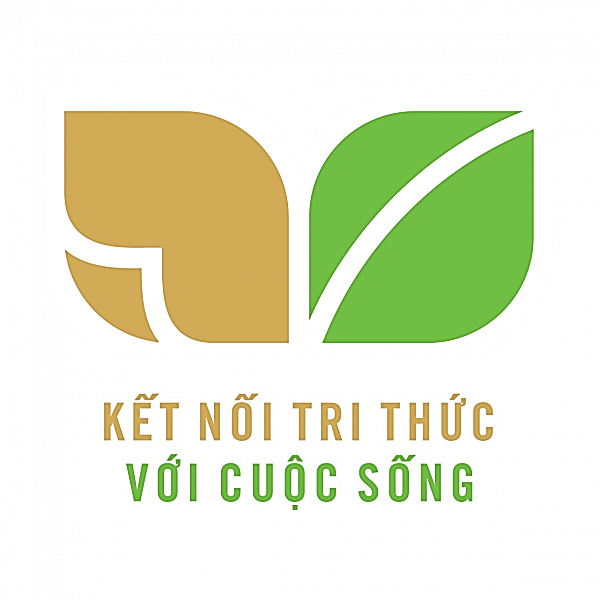 ĐI HỌC VUI SAO
KHI TRANG SÁCH MỞ RA
BÀI 16
BÀI 16
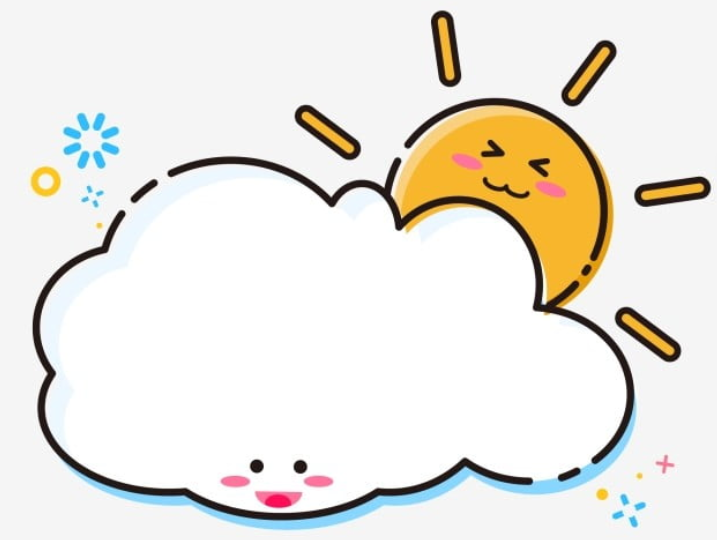 TIẾT 4
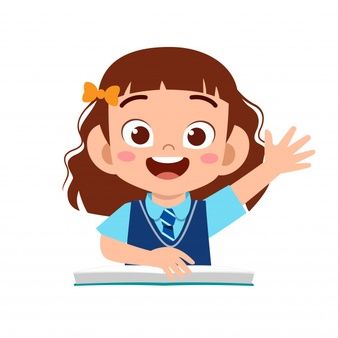 LUYỆN TỪ VÀ CÂU
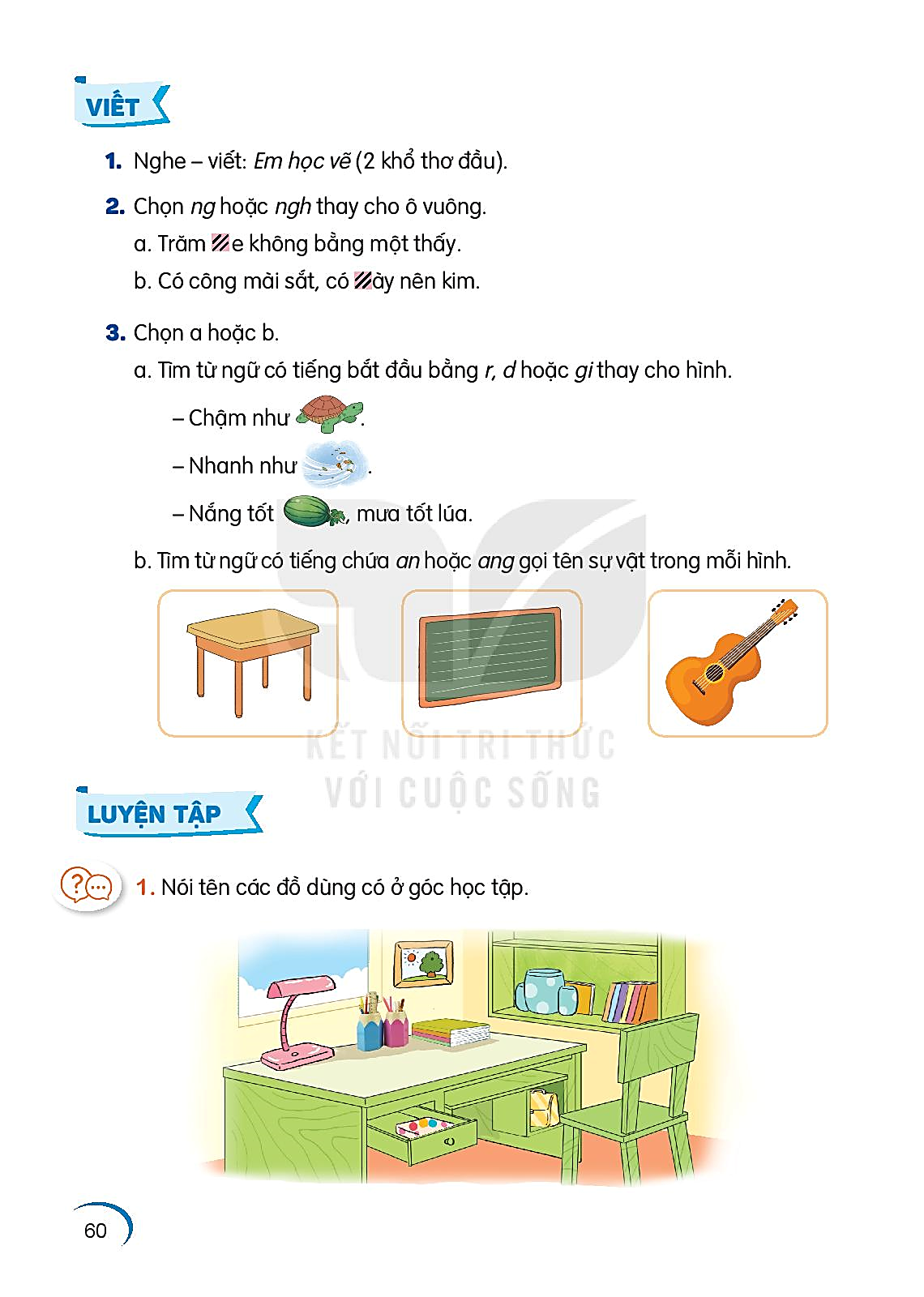 1. Chọn từ chỉ đặc điểm của mỗi đồ dùng học tập trong hình.
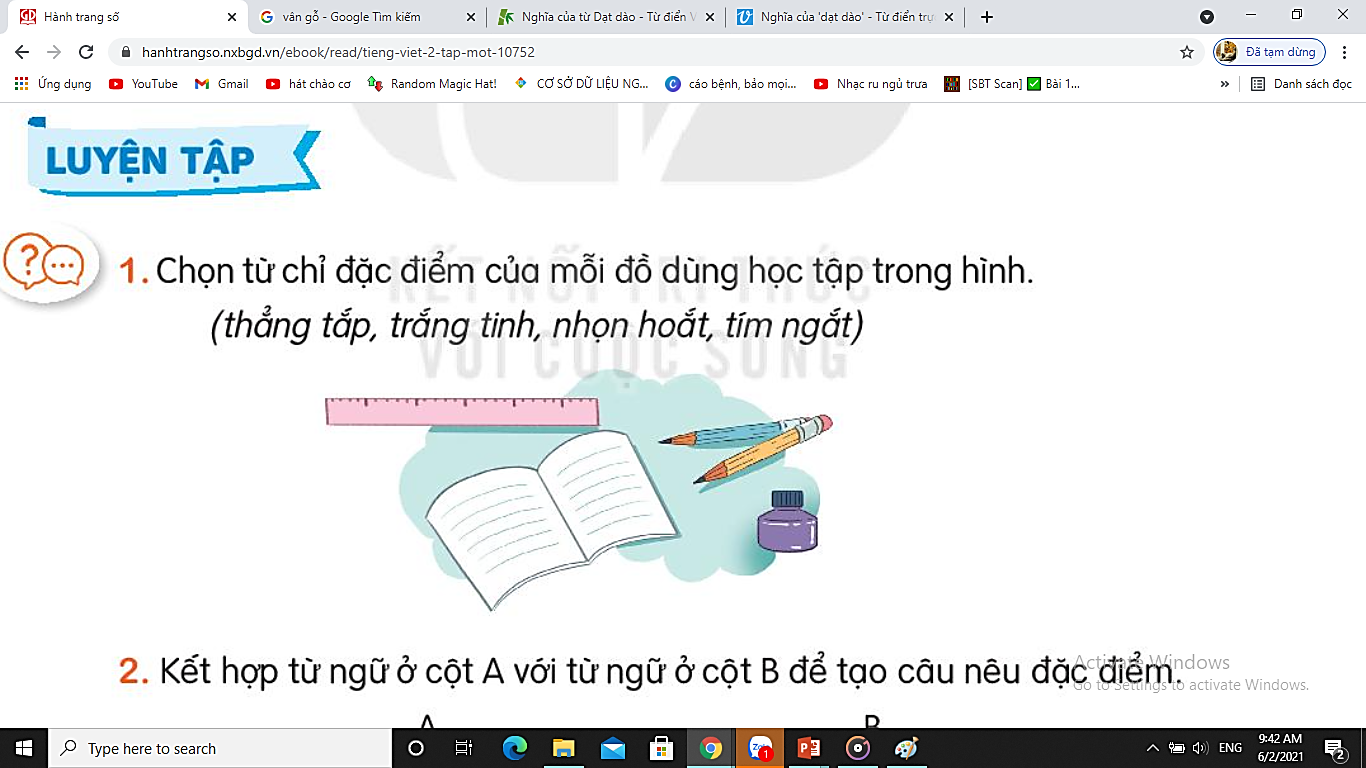 thẳng tắp
trắng tinh
nhọn hoắt
tím ngắt
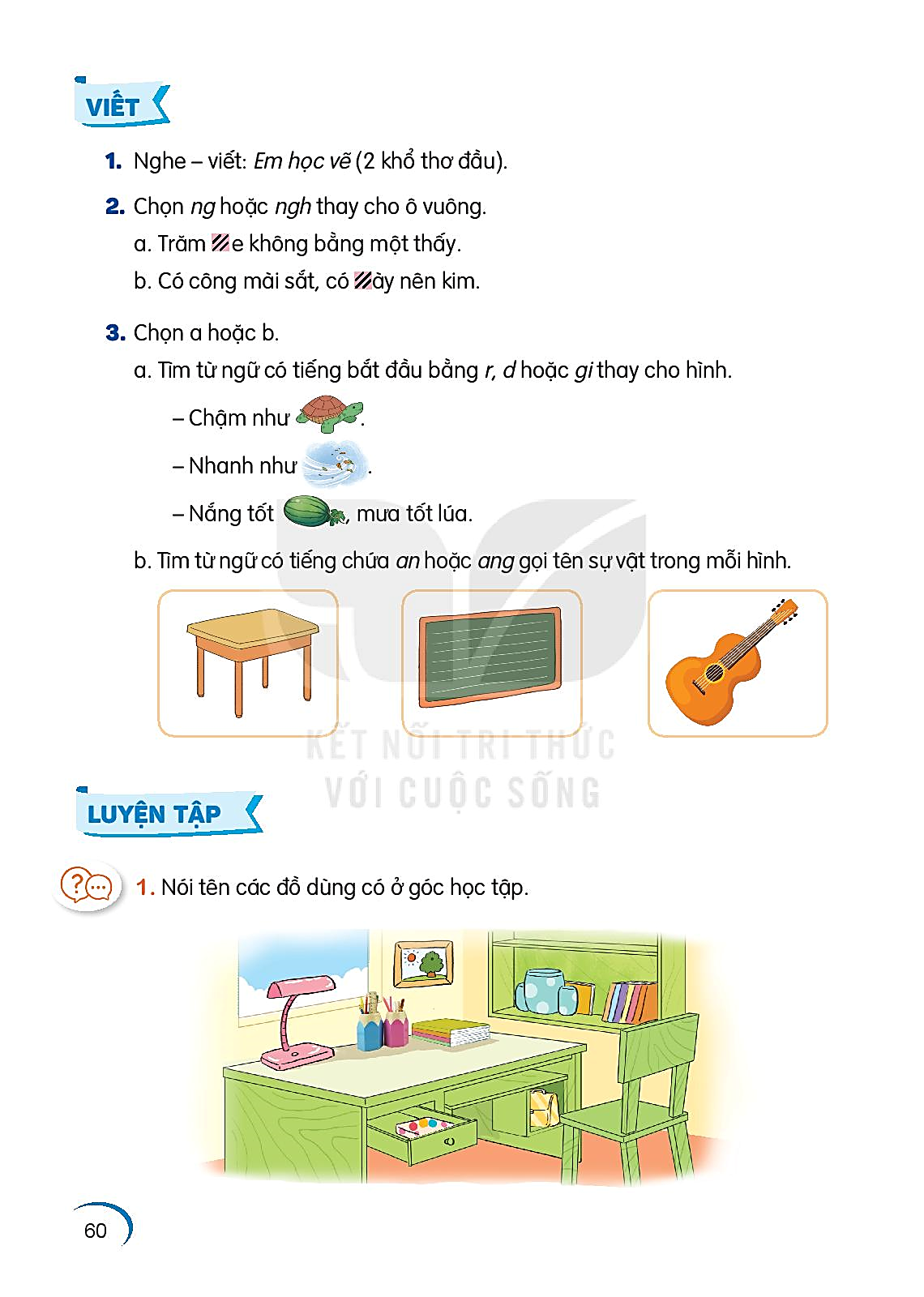 2. kết hợp từ ngữ ở cột A với từ ngữ ở cột B để tạo câu nêu đặc điểm.
A                              B
thơm phức mùi giấy mới.
ngăn nắp, gọn gàng.
nhỏ xíu như một viên kẹo.
Bàn học của Bống
Cuốn vở
Cục tẩy
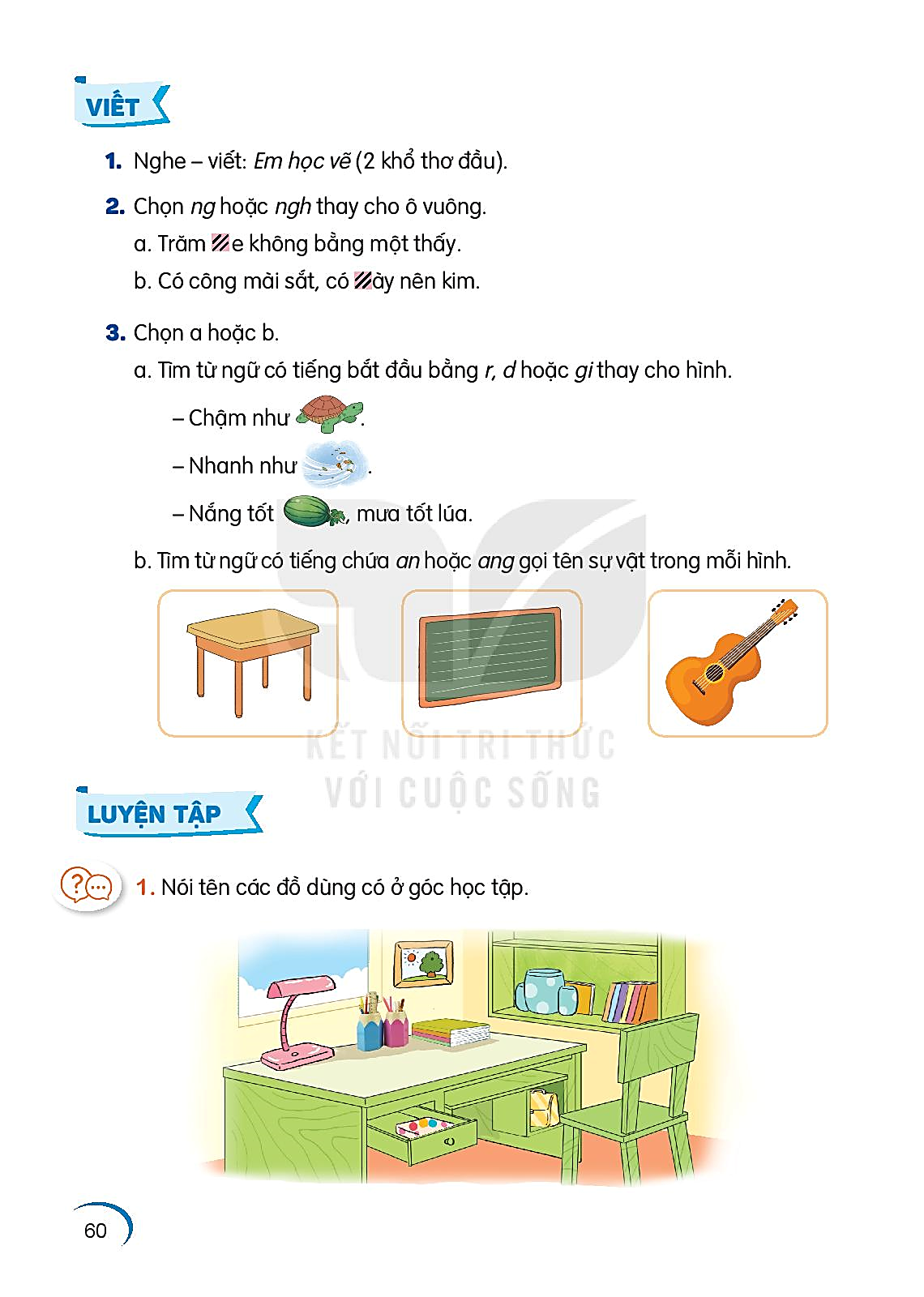 3. Chọn dấu chấm hoặc dấu chấm hỏi
Sách ơi thức dậy
Vở ơi học bài
Ô kìa thước kẻ
Sao cứ nằm dài
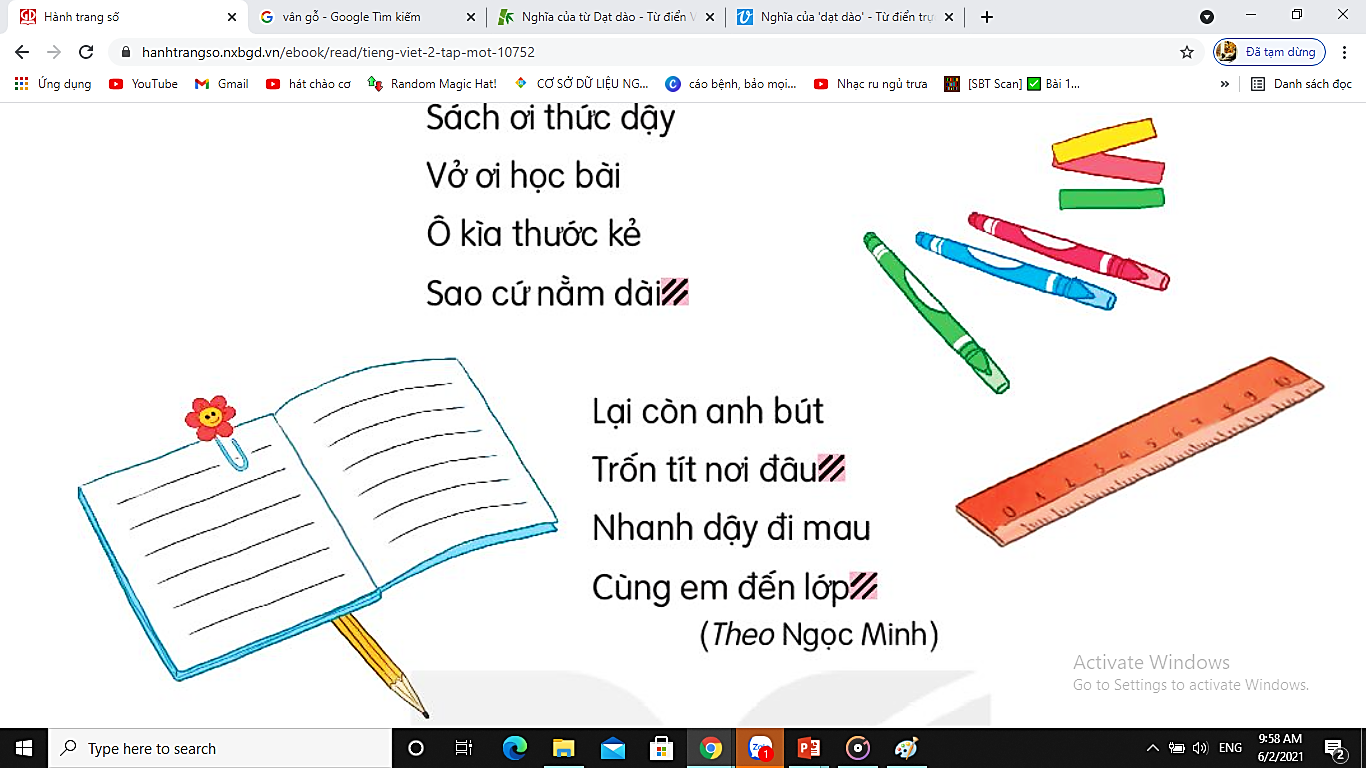 ?
Lại còn anh bút
Trốn tít nơi đâu
Nhanh dậy đi mau
Cùng em đến lớp
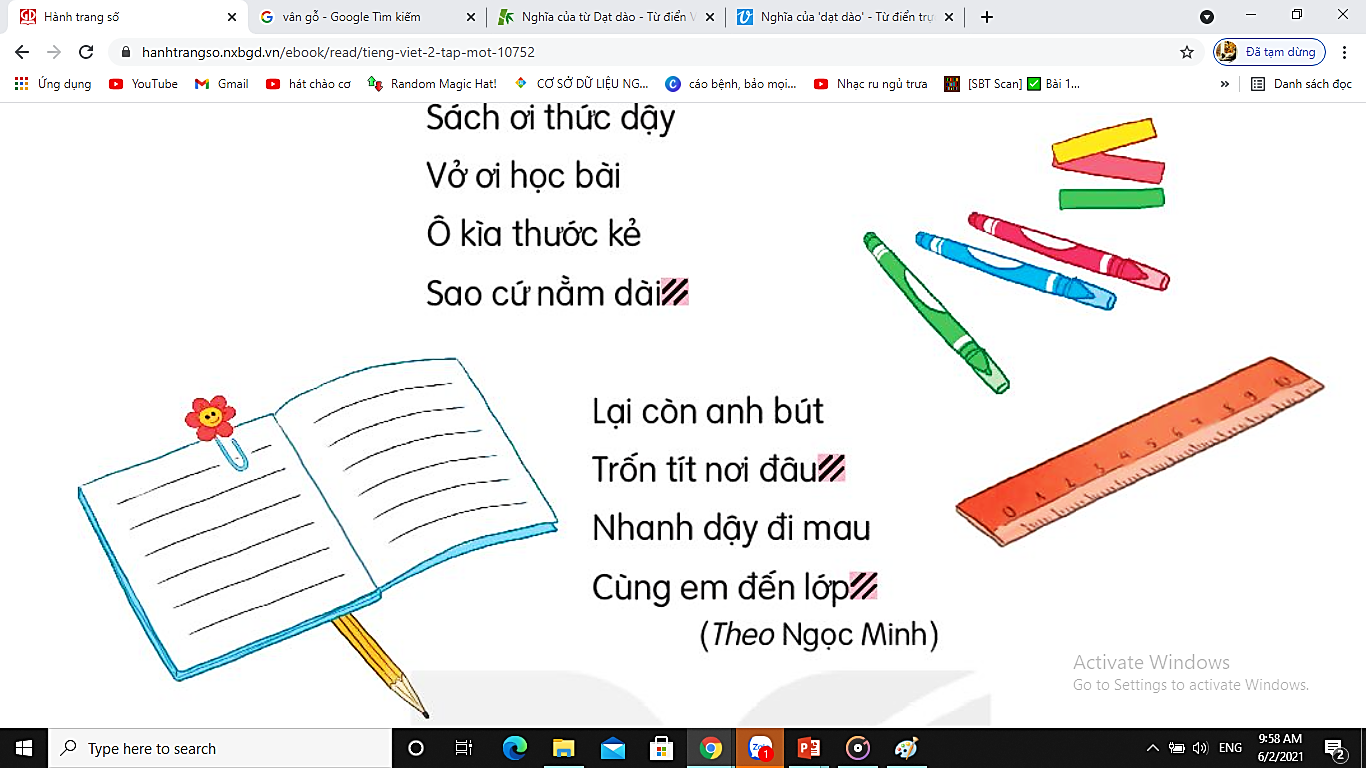 ?
.